Метод проекта в рамках инклюзивного воспитания и обучения
Подготовила: 
Учитель – логопед Мурагина О.А.
МБДОУ д/с 14 «Колокольчик» 


Гог Кулебаки
Программа инклюзивного образования предусматривает обучение детей с  ограниченными возможностями здоровья в обычных общеобразовательных школах и детских садах. Важнейшей задачей инклюзивного образования является придание детям уверенности в собственных силах. Очень важно, чтобы родители таких детей сами были готовы к инклюзивному образованию, а не являлись причиной изолированности своих детей от общества, переживая за исход общения со здоровыми сверстниками.
Проектная деятельность — это метод инклюзии, так как он направлен на всех заинтересованных детей, учитывая все их особенности, и призван обеспечить интегративное образование на основе участия, сотрудничества и индивидуальный подход при распределении обязанностей.
Для детей обучение в проекте является самостоятельным, совместным, исследовательским, эвристическим, комплексным, сетевым и практическим обучением одновременно. Каждый проект предполагает межпредметные формы сотрудничества, так как его невозможно провести, основываясь только на знаниях и умениях одной образовательной сферы или предмета. Дети разрабатывают тему с начала и до завершения проекта, между ними происходит коммуникация, они работают в сотрудничестве, они смелы и заинтересованы — и они убеждаются в прочности своих знаний. Благодаря включению темы в межпредметный контекст и регулярной оценке успехов детей в ходе проекта они приобретают знания, которые смогут перенести на другие ситуации и в другие сферы жизни.
.
Проекты планируются и реализуются совместно с детьми. На всех этапах, от начала до конца, дети являются активными участниками процесса. Начало работы и детальное планирование предполагают работу в команде. Цели проекта формулируются всеми участниками проекта
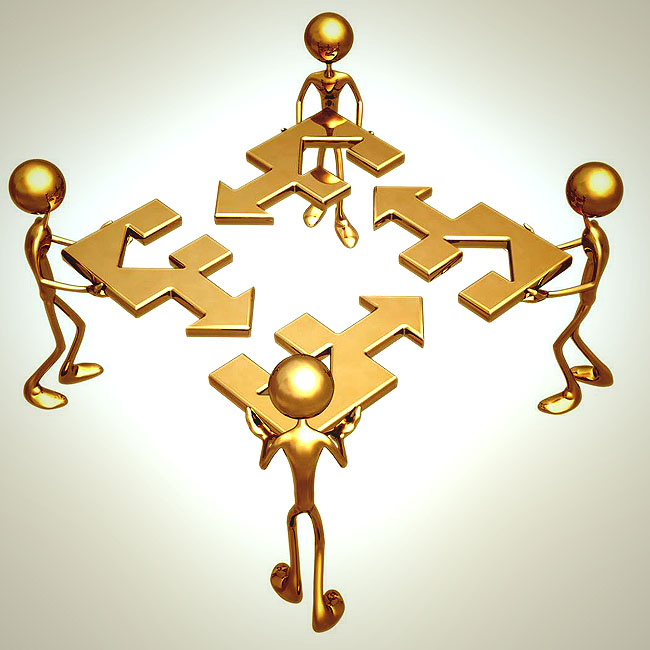 Проекты сочетаются с интересами и окружающим миром как детей, так и педагогов. Выбранные темы должны быть ситуативными и аутентичными, то есть быть жизненными и связанными с наукой, и, таким образом, общественнозначимыми
Признаки и принципы проектной деятельности
В исследовательской литературе по инклюзивному обучению метод проектов оценивается как один из перспективных способов интеграции и инклюзивного обучения.
Проект «Загадки на грядке»
ВИД ПРОЕКТА: ТворческийОБРАЗОВАТЕЛЬНАЯ ОБЛАСТЬ: Познание Участники:  Специалисты
              Воспитатели
              Родители
Цель: Создание условий для развития познавательных и творческих способностей детей в процессе разработки образовательного проекта «Загадки на грядке»
АКТУАЛЬНОСТЬ
Участие в проекте позволит максимально обогатить знания и представления об овощах, их свойствах; развить связную речь, творческие способности детей, поисковую деятельность.
Участники проекта
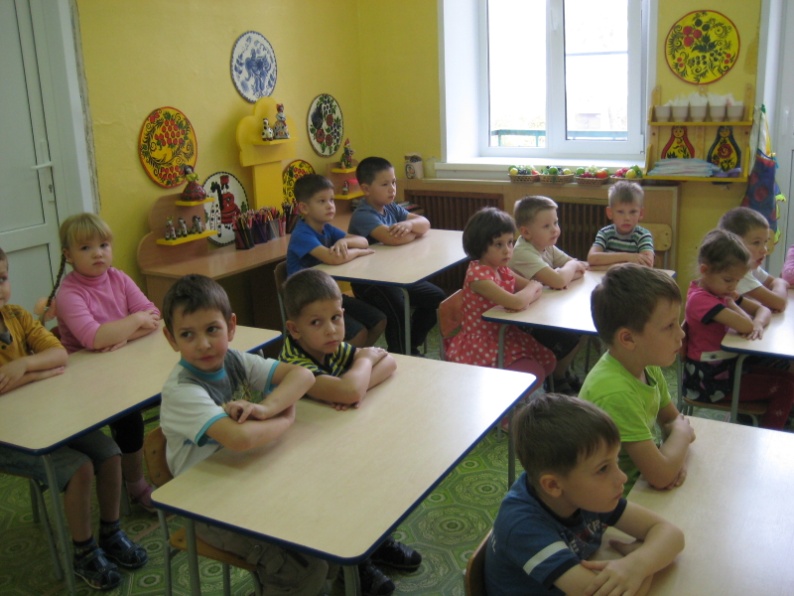 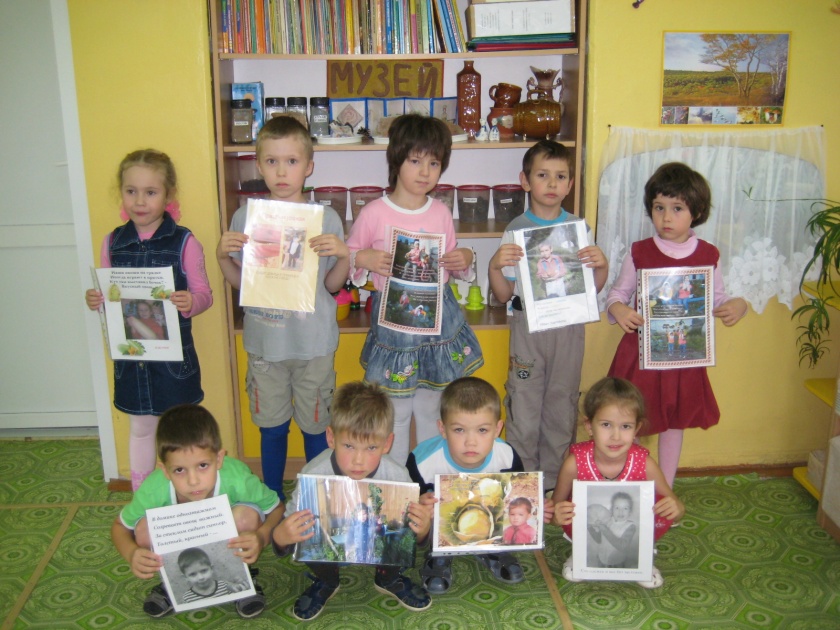 Интегрированное занятие  по теме «Овощи»
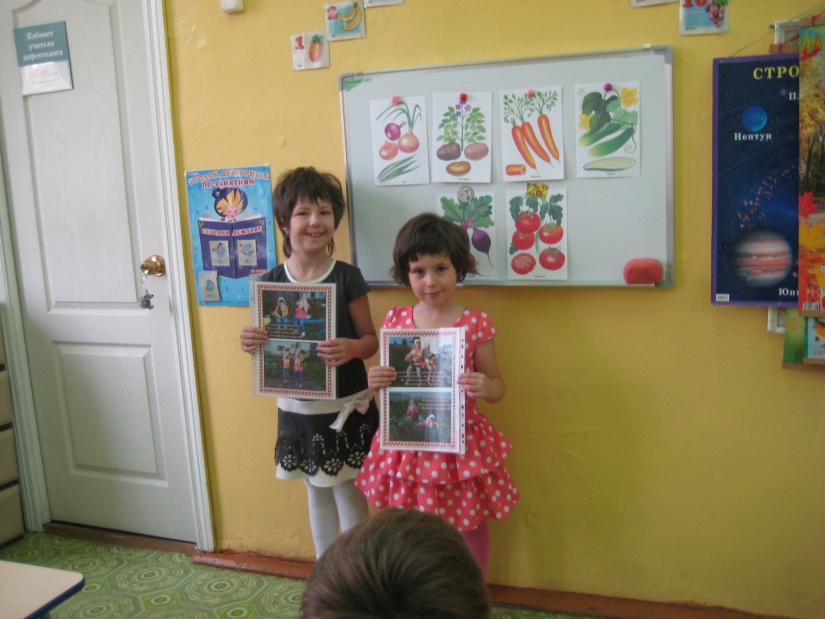 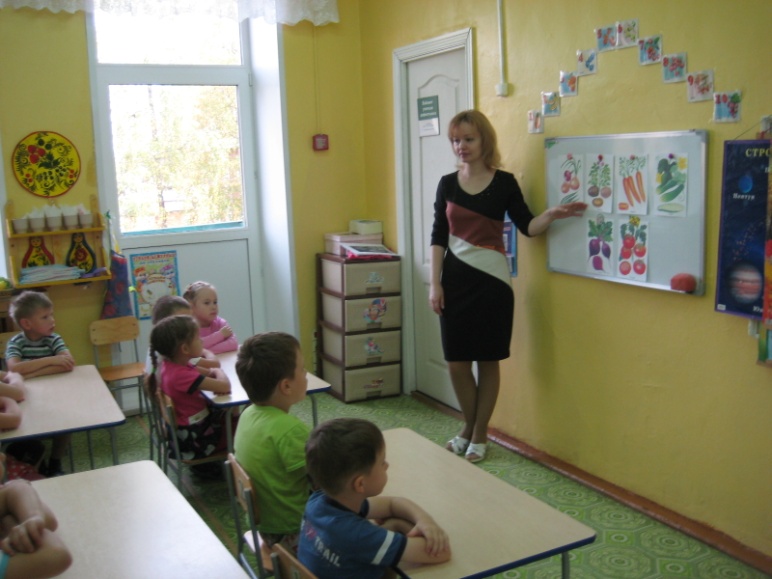 Спасибо за внимание